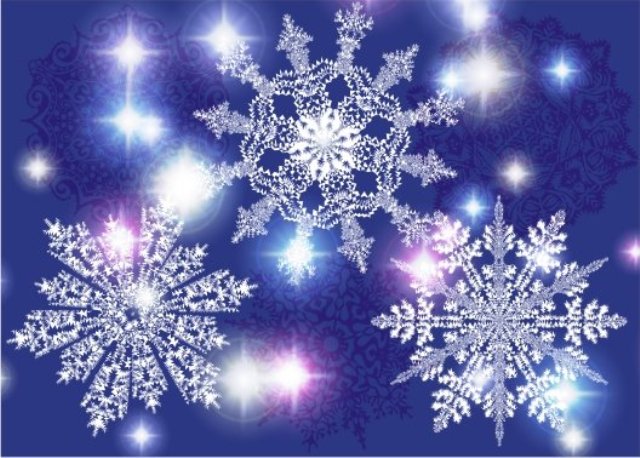 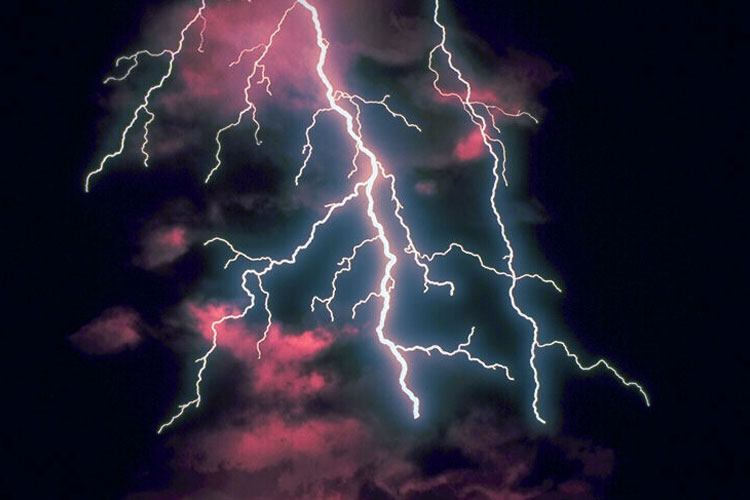 ЯВЛЕНИЯ ПРИРОДЫ
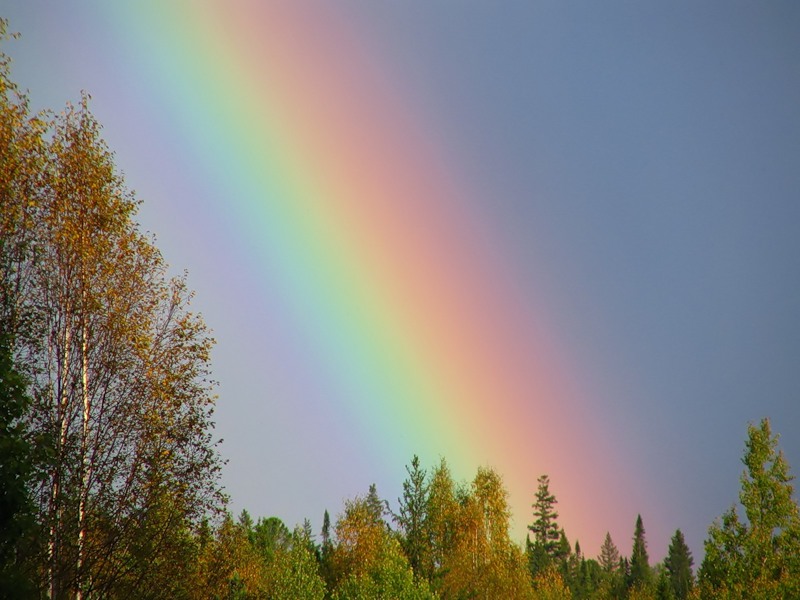 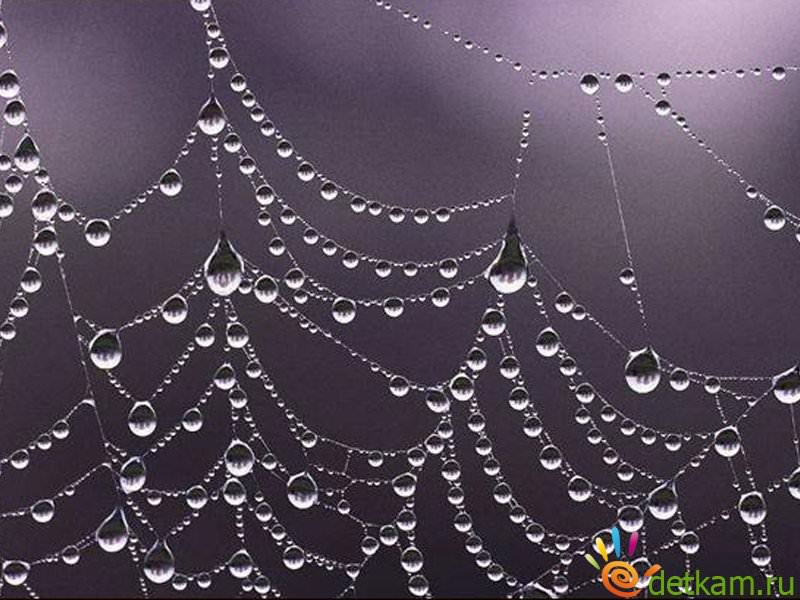 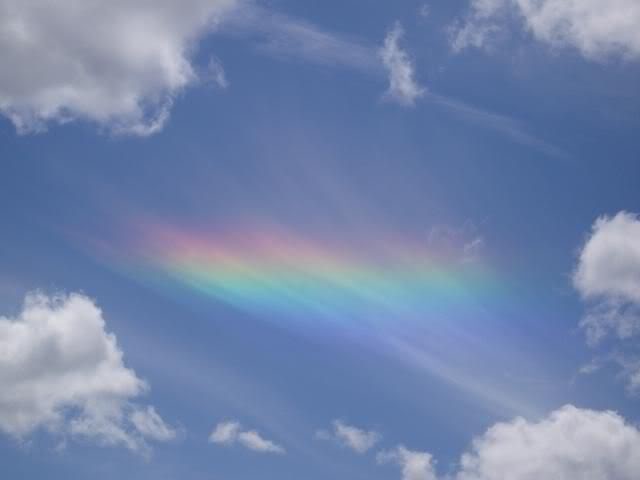 Посмотри, мой милый друг,
 Что находится вокруг? 
Небо светло-голубое,
 Солнце светит золотое, 
Ветер листьями играет, 
Тучка в небе проплывает. 
Поле, речка и трава,
Горы, воздух и листва,
Птицы, звери и леса, 
Гром, туманы и роса. 
Человек и время года – Это все вокруг...
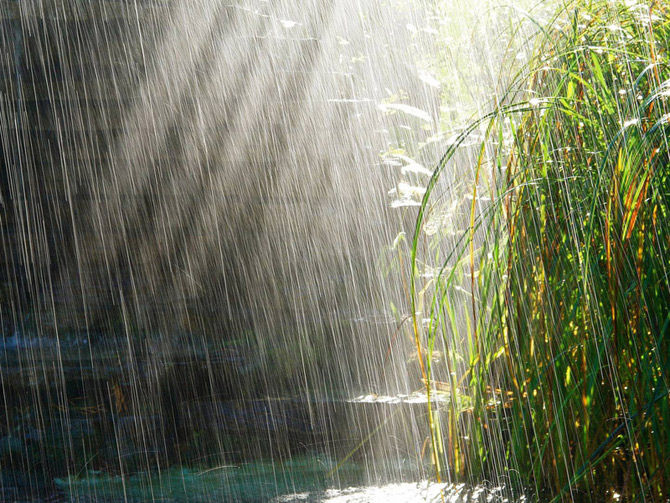 ДОЖДЬ
Он идет, а мы бежим,Он догонит все равно!В дом укрыться мы спешим,Будет к нам стучать в окно,И по крыше тук да тук!Нет, не впустим, милый друг!
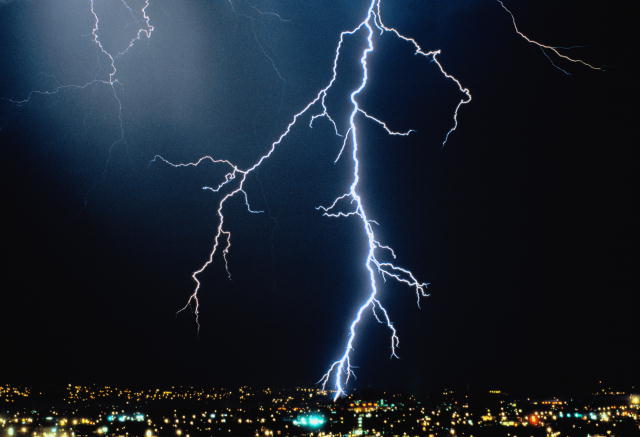 МОЛНИЯ ПЕРЕД ГРОЗОЙ
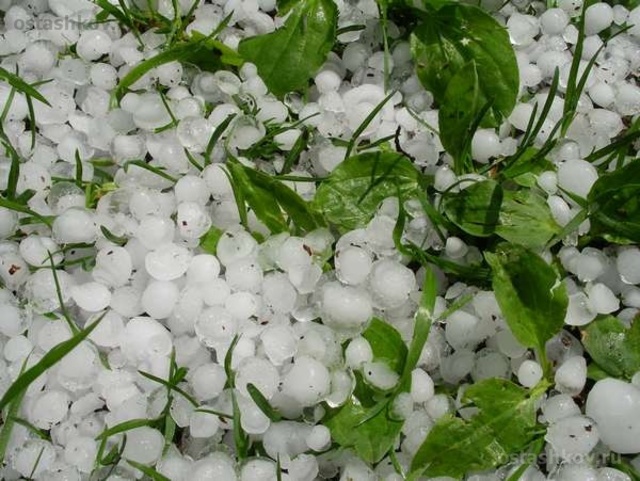 ГРАД
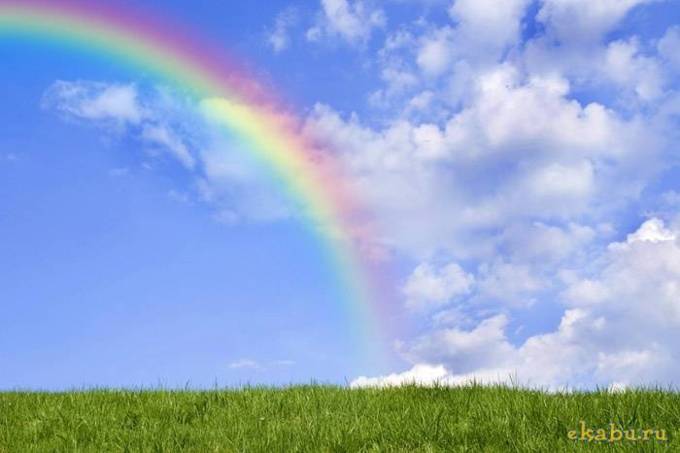 РАДУГА
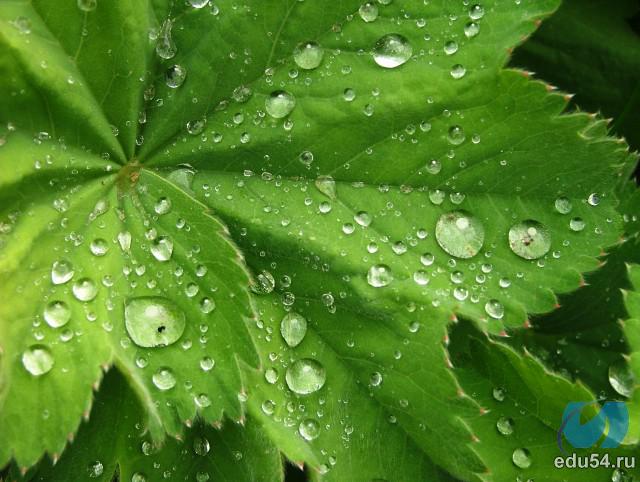 РОСА
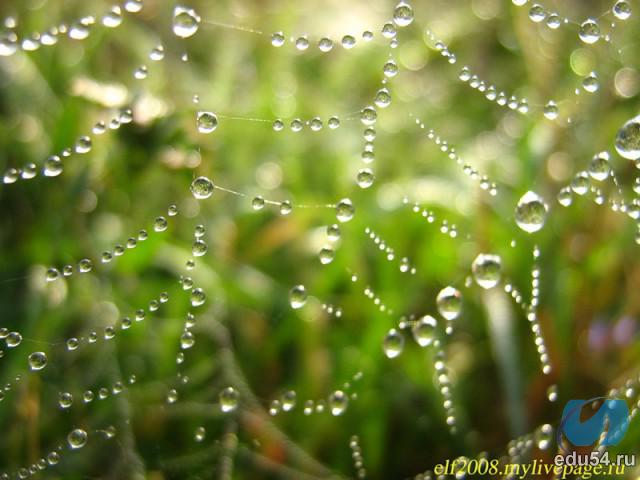 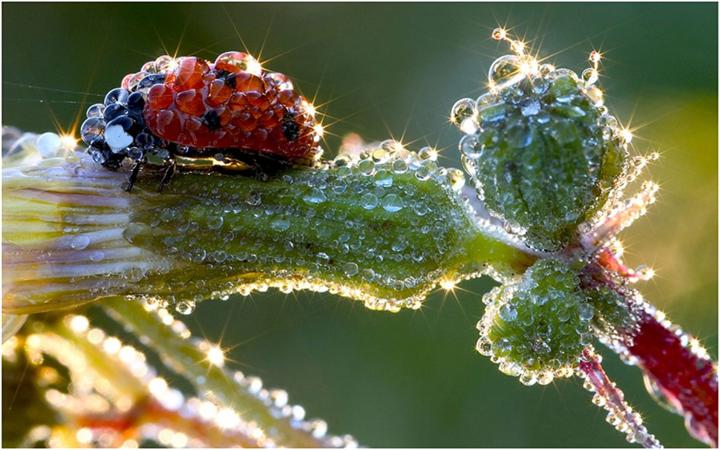 ТУМАН
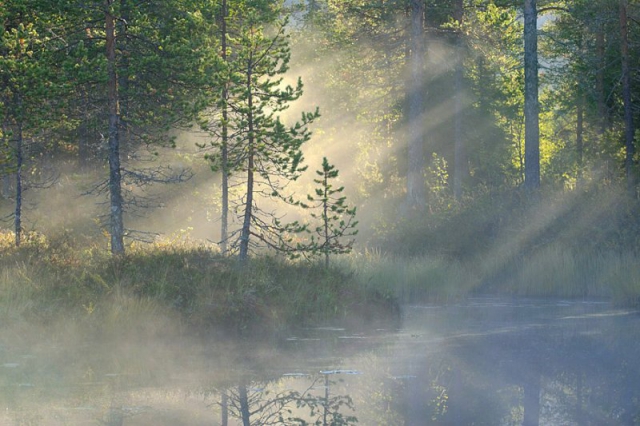 ИНЕЙ
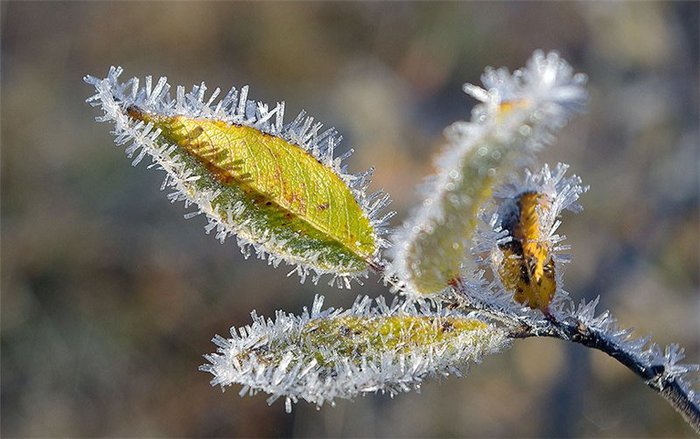 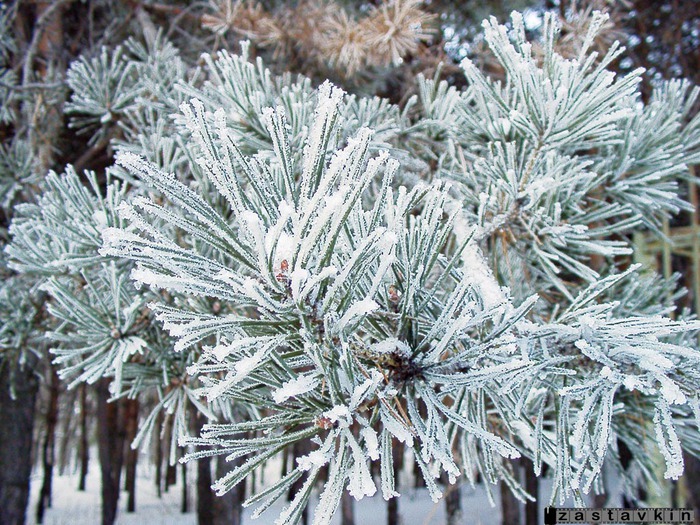 МОРОЗНЫЕ УЗОРЫ
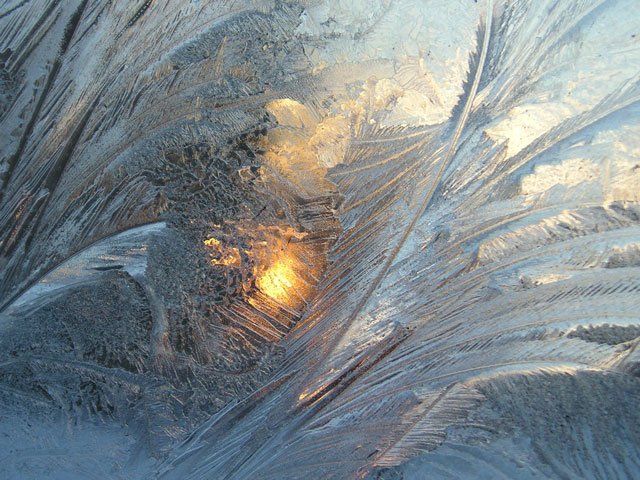 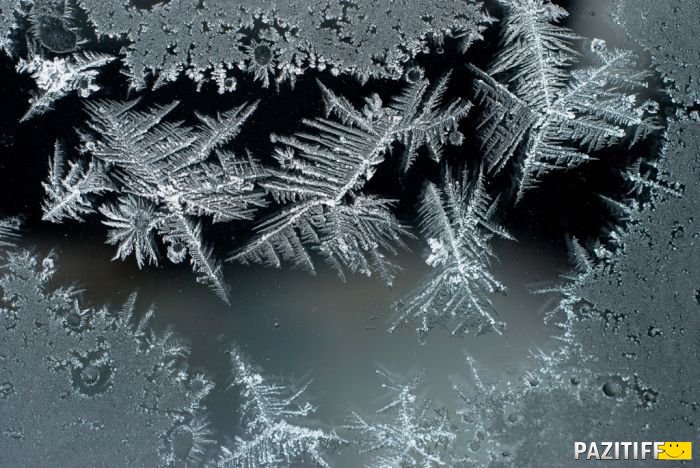